18.404/6.840  Lecture 10
Last time:  - The Reducibility Method for proving undecidability    and T-unrecognizability
- General reducibility
- Mapping reducibility

Today:  (Sipser §5.2) - The Computation History Method for proving undecidability
- The Post Correspondence Problem is undecidable
- Linearly bounded automata
- Undecidable problems about LBAs and CFGs
1
Remember
2
Revisit Hilbert’s 10th Problem
3
Post Correspondence Problem
abaabaaaabab
                 abaabaaaabab
Match:
Check-in 10.1
4
TM Configurations
…
˽
˽
aaaaaabbbbb
5
TM Computation Histories
6
Linearly Bounded Automata
Defn:  A linearly bounded automaton (LBA) is a 1-tape TM that cannot move its head off the input portion of the tape.
LBA
Tape size adjusts to length of input.
a
a
a
a
a
b
b
must be looping
7
Check-in 10.2
What do you think of the Computation History Method?  Check all that apply.
Cool !
Just another theorem.
I’m baffled.
I wish I was in 6.046.
#
#
#
#
No additional tape is needed so is an LBA.
Check-in 10.2
8
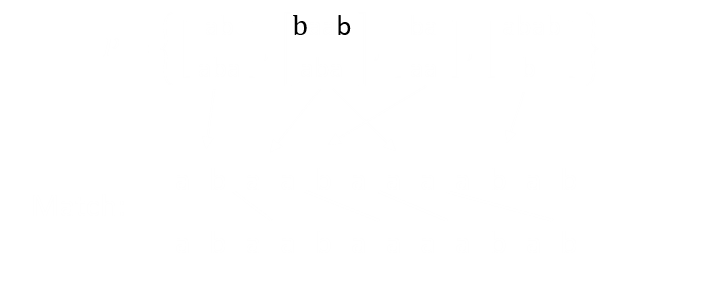 9
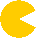 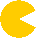 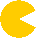 Match completed!
… one detail needed.
. . .
. . .
Check-in 10.3
10
#
#
#
#
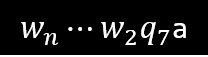 11
Computation History Method - recap
12
Quick review of today
13
Eliminating the technical assumption
14
MIT OpenCourseWare
https://ocw.mit.edu


18.404J Theory of Computation
Fall 2020


For information about citing these materials or our Terms of Use, visit: https://ocw.mit.edu/terms.